7
Inventory Management
Wonderware MES 4.0 - Operations
Module 7:
Inventory Management
Contents
Section 1:	Inventory
Lab 19 –	Managing Inventory Lots
Lab 20 –	Tracking Job Inventory Updates
Invensys proprietary & confidential
© Invensys 2013
Storage Exec Attributes
Invensys proprietary & confidential
© Invensys 2013
Lab 19Managing Inventory Lots
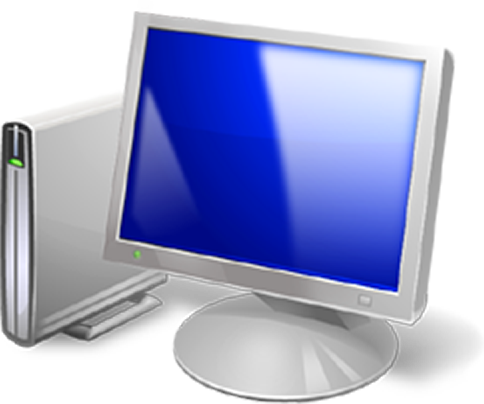 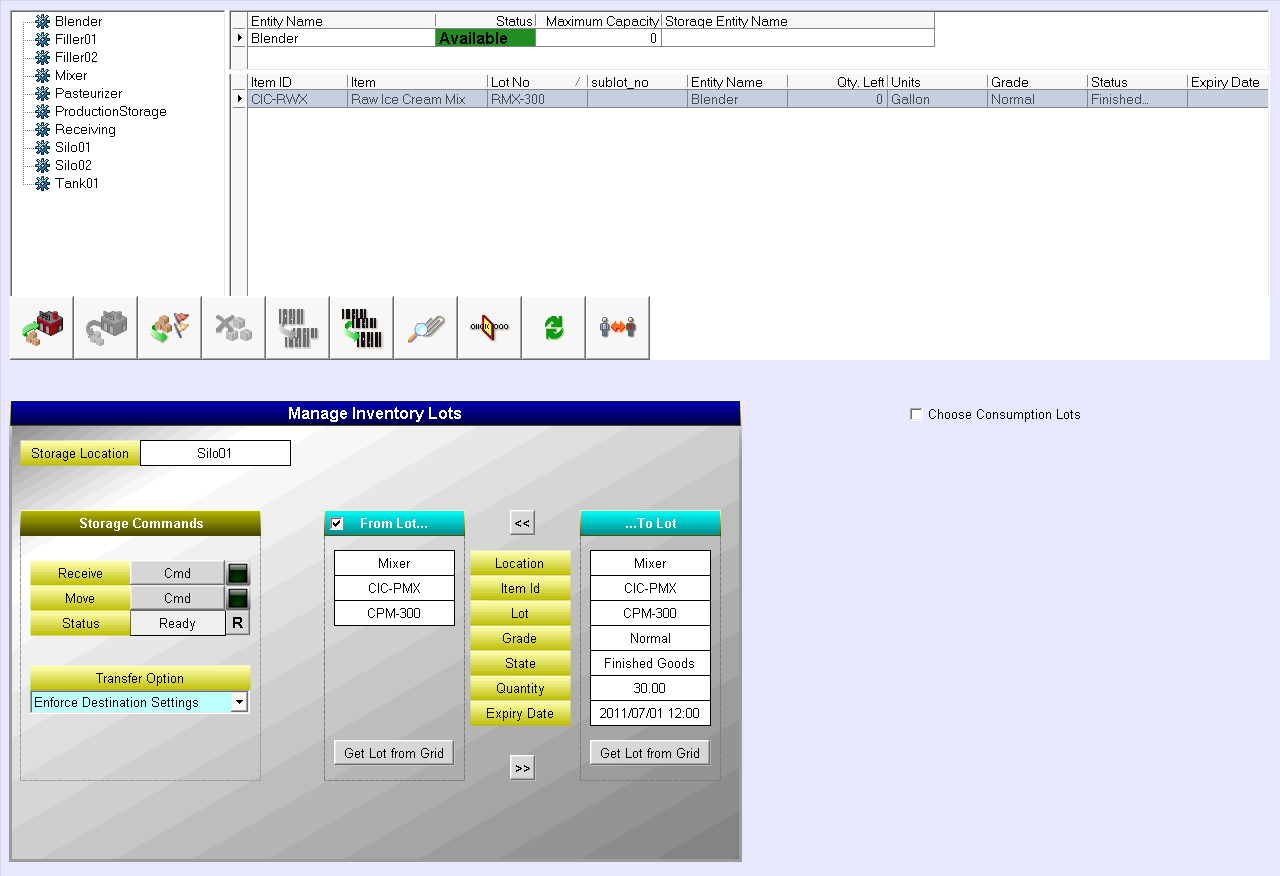 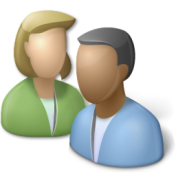 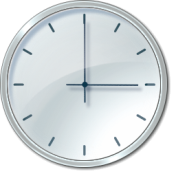 30 min
Invensys proprietary & confidential
© Invensys 2013
Lab 20Tracking Job Inventory Updates
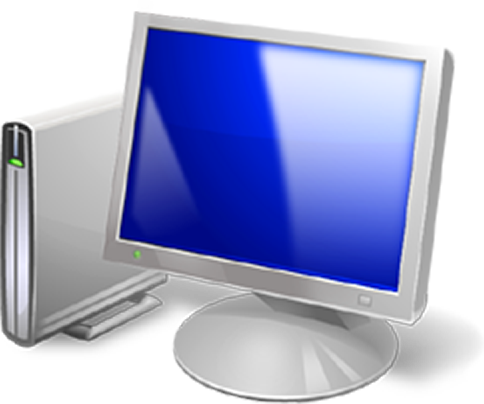 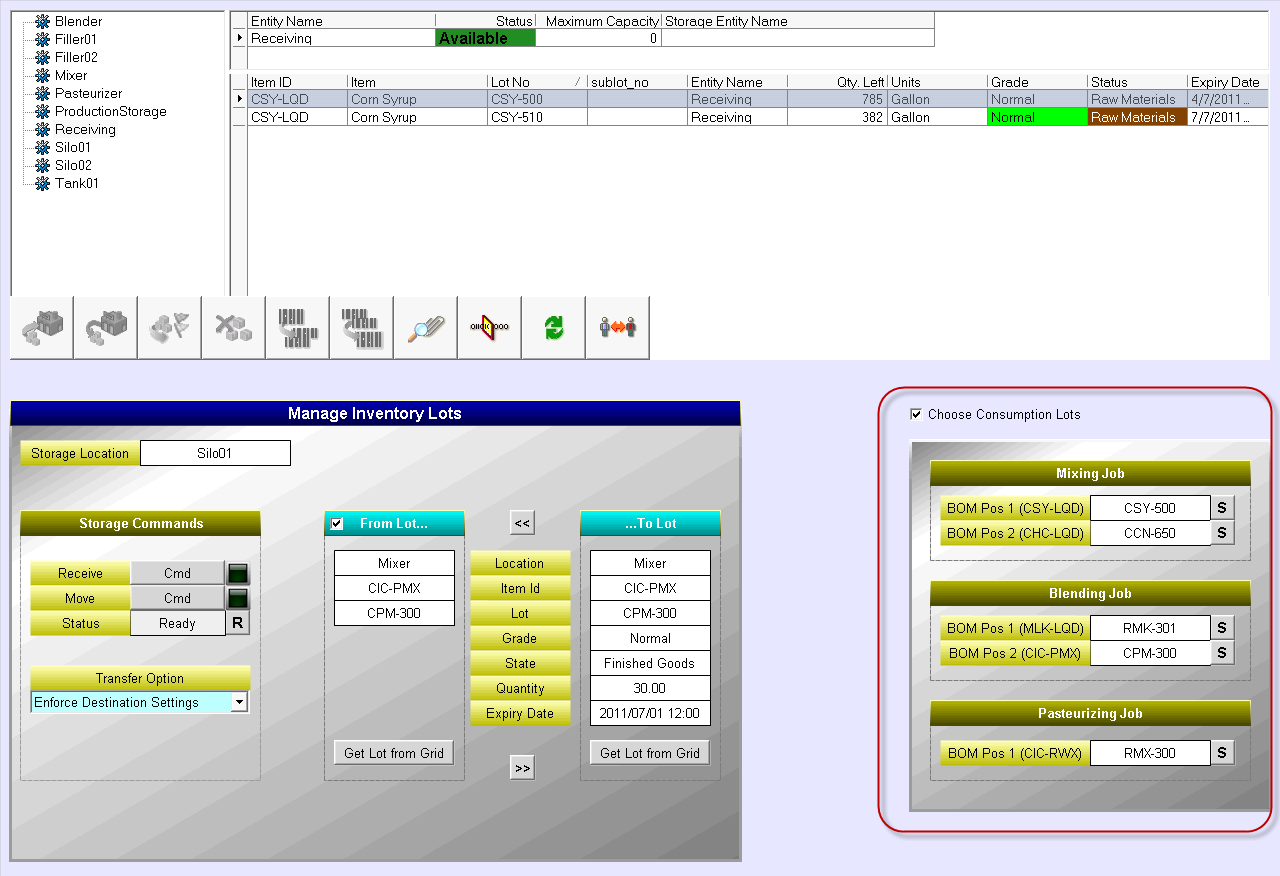 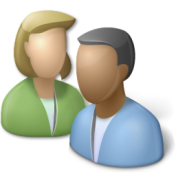 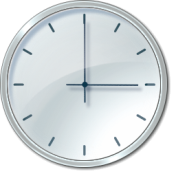 30 min
Invensys proprietary & confidential
© Invensys 2013